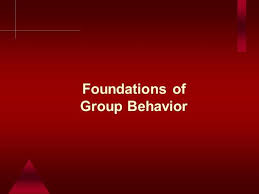 Organizational Behavior
Sofia khakwani
6. Foundation of Group Behavior
6.1. Definition of group and team 
Group  
“Two or more individuals interacting with each other in order to accomplish a common goal” 
A group is two or more individuals, interacting and interdependent, who perceive themselves as being a group and have come together to achieve particular objectives
Team 
“A small number of people with complementary skills who are committed to a common mission, performance goals, and approach for which they hold themselves mutually accountable”
6.2 Why do people join groups?
The more complex the task, the more it is non-routine and requires a range of skills, the more important group process becomes! 
• People can be more productive when working in groups than when working alone, if the obstacles to group productivity are avoided. 
• Synergy is a biological term referring to an action of two or more substances that result in an effect that is more than the mere summation of the individual substances; the whole is more than the sum of its parts (2 + 2 = 5). 
• Process loss is the difference between what is actually produced by a group and what could have been produced by the group when you consider its inputs (2 + 2 = 3).
6.3 Stages of group  development
Cont…
1. Forming: 
• Characterized by a great deal of uncertainty about the group’s purpose, structure, and leadership. 
• Members are trying to determine what types of behavior are acceptable.  
• Stage is complete when members have begun to think of themselves as part of a group. 
• Initial entry of members to a group. 
• Members concern’s include: 
a. Getting to know each other. b. Discovering what is considered acceptable behavior. c. Determining the group’s real task. d. Defining group rules.
Cont…
2. Storming: 
• One of intra-group conflict.  Members accept the existence of the group, but there is resistance to constraints on individuality. 
• Conflict over who will control the group. 
• When complete, there will be a relatively clear hierarchy of leadership within the group. 
• A period of high emotionality and tension among group members. 
• Members concern’s include: a. Formation of coalitions and cliques. b. Dealing with outside demands. c. Clarifying membership expectations. d. Dealing with obstacles to group goals. e. Understanding members’ interpersonal styles.
Cont…
3. Norming: 
• One in which close relationships develop and the group demonstrates cohesiveness. 
• There is now a strong sense of group identity and camaraderie. 
Stage is complete when the group structure solidifies and the group has assimilated a common set of expectations of what defines correct member behavior. 
• The point at which the group really begins to come together as a coordinated unit. 
• Members concern’s include: • Holding the group together. • Dealing with divergent views and criticisms. • Dealing with a premature sense of accomplishment.
Cont…
4. Performing:  
 • The structure at this point is fully functional and accepted.  
• Group energy has moved from getting to know and understand each other to performing. 
• For permanent work groups, performing is the last stage in their development.  
• Marks the emergence of a mature, organized, and well-functioning group. 
• Members deal with complex tasks and handle internal disagreements in creative ways. 
• Primary challenge is to continue to improve relationships and performance.
Cont…
5. Adjourning: 
• For temporary committees, teams, task forces, and similar groups that have a limited task to perform, there is an adjourning stage.  
• In this stage, the group prepares for its disbandment. Attention is directed toward wrapping up activities.  
• Responses of group members vary in this stage. Some are upbeat, basking in the group’s accomplishments. Others may be depressed over the loss of camaraderie and friendships. 
• Particularly important for temporary groups. • A well-integrated group is: • Able to disband when its work is finished • Willing to work together in the future
6.4 Describe the Characteristic of a work group
Four important characteristics of groups are size, composition, function, and status. 
Each has the potential to affect how a group achieves its goals, performs at a high level, and is effective in helping an organization attain its goals. 
Social facilitation is a characteristic effect that the presence of other group members has on individual performance such that having others present enhances performance of well-learned tasks and impairs performance of difficult tasks. 
 All groups, regardless of their type or characteristics, need to control their members’ behaviors to be effective and attain their goals. Roles and rules can control behavior in groups.
Cont…
Group members learn roles, rules, and norms through the process of socialization. Collective, formal, sequential, fixed, serial, and divestiture socialization tactics tend to lead to an institutionalized role orientation. Individual, informal, random, variable, disjunctive, and investiture socialization tactics tend to lead to an individualized role orientation.
Groups also control their members’ behavior by developing and enforcing group norms. Group norms are shared expectations for behaviors within a group. There are three bases for conformity to group norms: compliance, identification, and internalization.
6.5 Describe Group effectiveness
Larger groups are more effective at fact-finding activities. 
Smaller groups are more effective at action-taking tasks. 
Our knowledge of social loafing suggests that if management uses larger groups, efforts should be made to provide measures of individual performance within the group.
6.6. Define social loafing
In groups, individual performance is difficult to identify. There is a strong potential for social loafing, the tendency to exert less effort in a group. Social loafing can impact work-group effectiveness.  
 Social loafing occurs because workers feel that high-level performance goes unrewarded. This occurs because individual performance goes unidentified, and low-level performance goes unpunished. Motivation theories suggest that performance is high when outcomes are based on individual performance. Workers in a group believe that their efforts are unimportant and that others can do the work.
Cont…
Social loafing results in performance below the group potential. Lack of motivation makes some workers exert less effort than if they worked individually. 
Social loafing by one leads to reduced effort by others. The sucker effect occurs when members, not inclined to social loafing, reduce efforts because they refuse to become the “suckers” of social loafers. This reflects the equity theory of motivation; inequity leads to restoring equity by changing inputs or outcomes.
6.7 Explain how the nature of the groups’ tasks can affect the group’s performance
Studies indicate that, as group size increases, group members put forth less effort. Identifying and rewarding individual performance are difficult, and members feel their efforts are unimportant in a large group. Group size contributes to other process losses, such as conflict and coordination problems.
6.8 Define group cohesiveness and its effect on performance
Group cohesiveness is the attractiveness of a group to its members. 
Group size, the similarity/diversity of group members, competition with other groups, success, and the exclusiveness of the group help to determine the level of participation and communication within a group, the level of conformity to group norms, and group goal accomplishment. 
Group goals aligned with organization goals, lead to an optimal level of group cohesiveness that results in high performance. 
When group goals are not aligned with organization goals, group cohesiveness is dysfunctional for an organization.